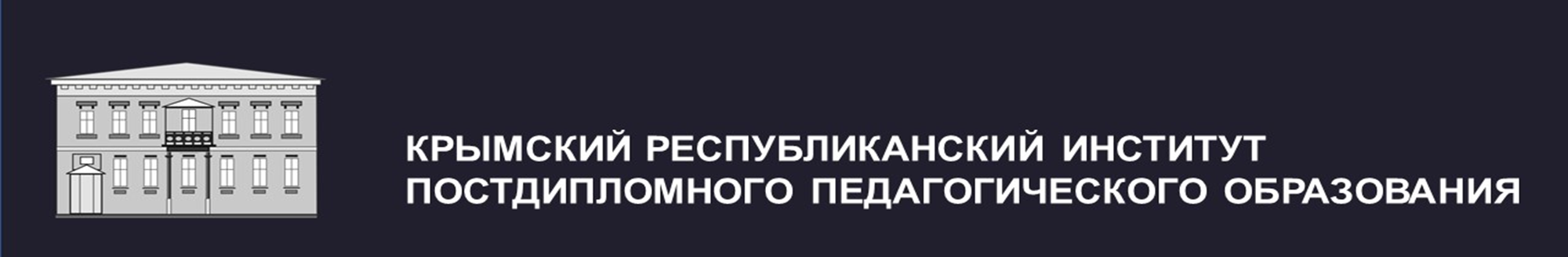 Организационно-распорядительная документация молодого учителя (правовые основы педагогической деятельности молодого учителя)
Шостак Елена Николаевна,
методист центра подготовки руководящих
 кадров, школоведения и аттестации 
ГБОУ ДПО РК КРИППО, г. Симферополь
НОРМАТИВНАЯ БАЗА
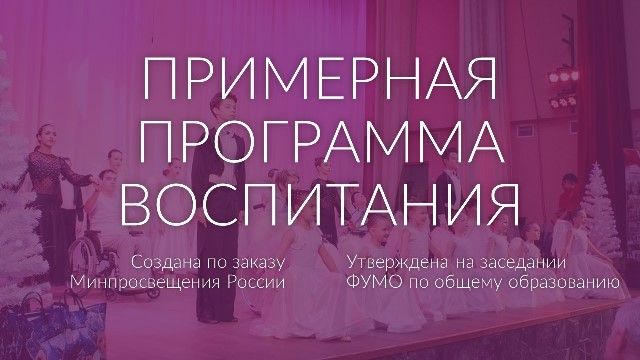 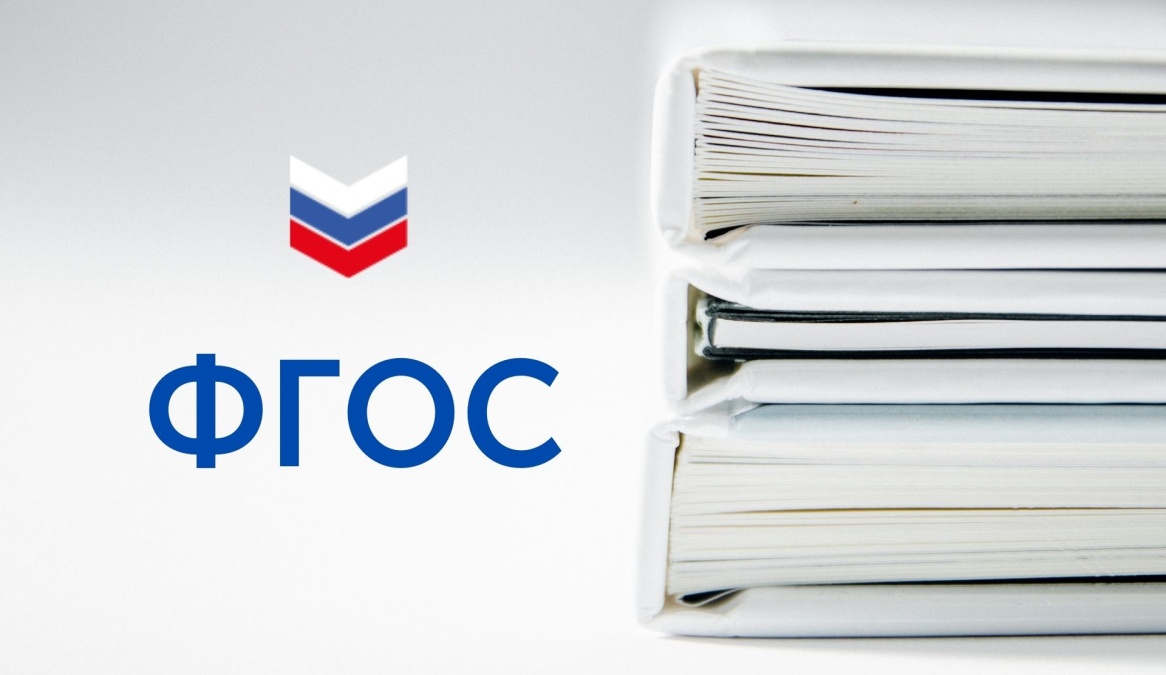 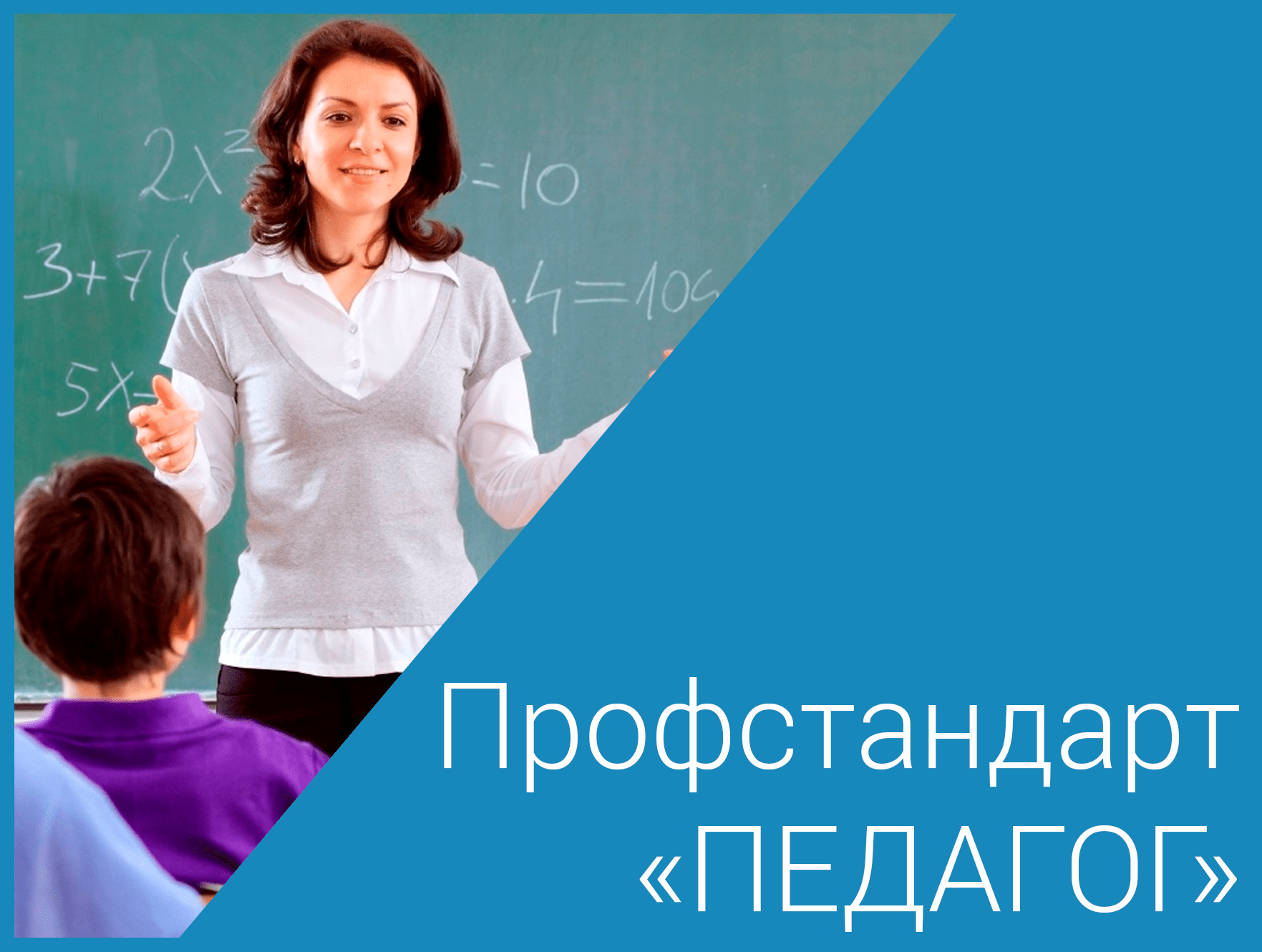 Локальный нормативный акт (локальный акт) – это основанный на нормах законодательства правовой документ (акт), принятый в установленном порядке органом управления образовательной организации, и регулирующий внутриорганизационные отношения.
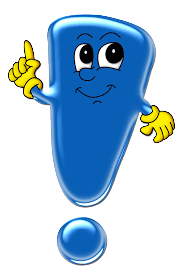 Локальные нормативные акты ОО являются обязательными для участников образовательных отношений.
Согласно ч. 2 ст.22 Трудового кодекса Российской Федерации работники образовательной организации должны быть ознакомлены под роспись со всеми локальными актами, принимаемыми в организации и непосредственно связанными с их трудовой деятельностью.
Формы локальных актов
1. Локальные нормативные акты, регламентирующие права и обязанности участников образовательного процесса
2. Локальные нормативные акты,  регламентирующие организацию образовательной деятельности
2. Локальные нормативные акты,  регламентирующие организацию образовательной деятельности
3. Локальные нормативные акты, регламентирующие порядок работы со школьной документацией
3. Локальные нормативные акты, регламентирующие методическую работу педагогов